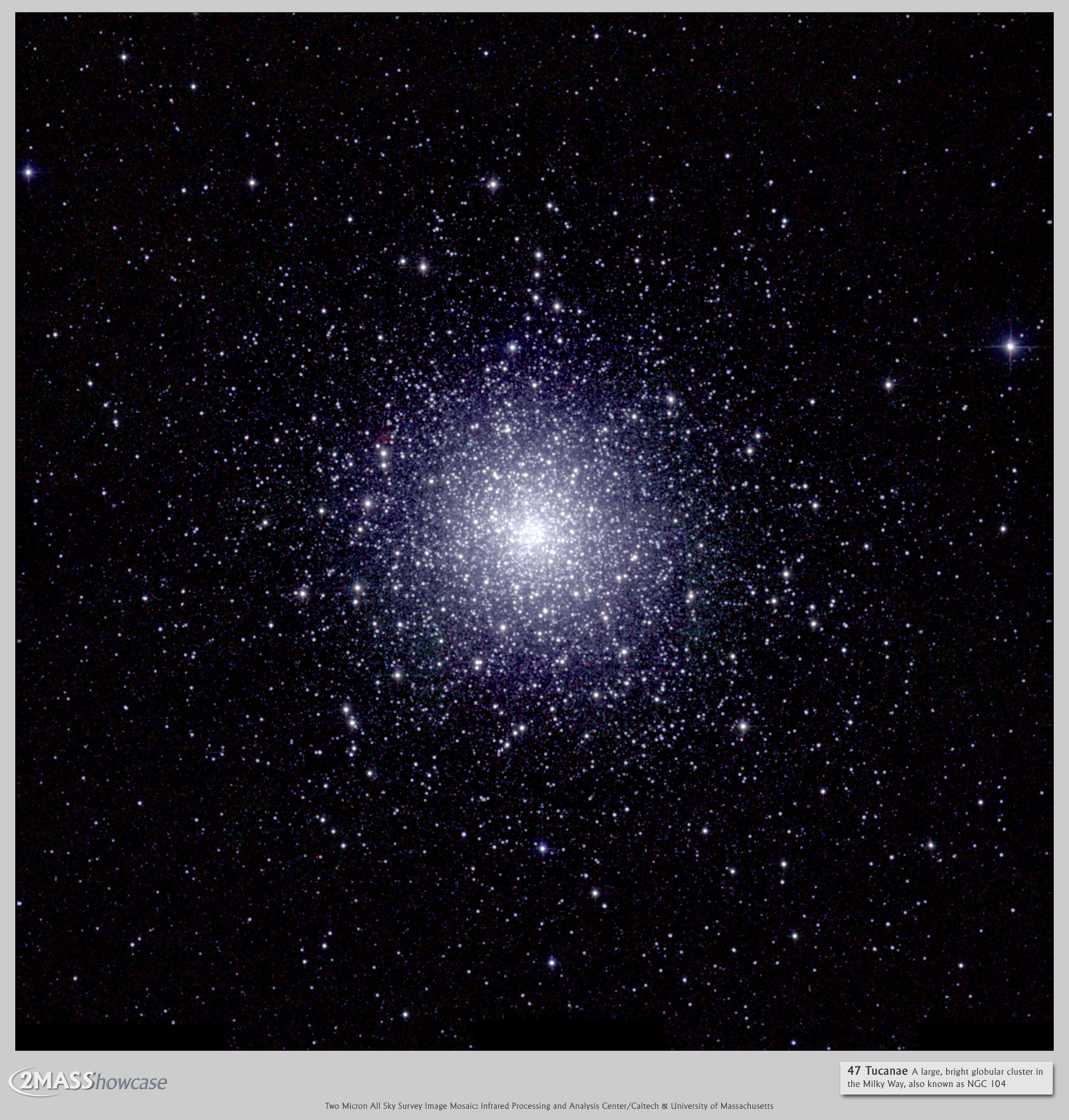 Ay 124 – Lecture 3Stars, Their Evolution,Their Luminosity and Mass Functions
Understanding Stellar Populations
The HRD (CMD) is the fundamental tool and framework for understanding of stars and their evolution
And thus, for the modeling and understanding of the evolution of galaxies and their stellar populations
It is also a distance indicator for stars and stellar systems
Mass is the dominant parameter which determines where a star will fall on the HRD, and how it will evolve
It also determines the luminosities, lifetimes, evolutionary end products, chemical enrichment potential, etc.
Metallicity is a secondary parameter, and it shifts the stellar sequences at a given age
It also affects the spectra of stellar populations
Stellar structure and evolution are now very well understood, and can be used to interpret the observations of galaxies near and far
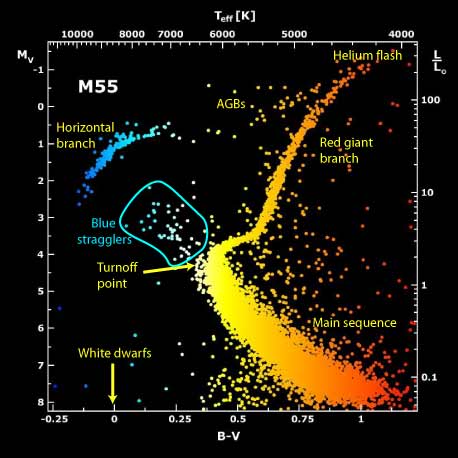 Typical HRD for an old (evolved) stellar population, e.g., a globular cluster
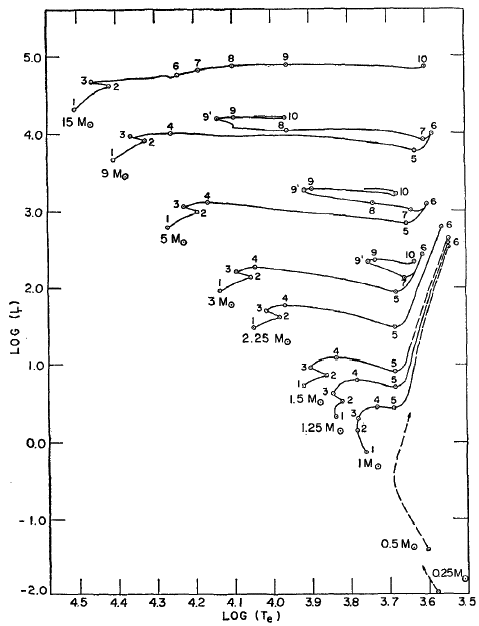 Stars of Different Mass Evolve Off the MS Along Different Paths in the HRD, but the Physics is Basically the Same
Note that the nonlinearity of the mass-luminosity  relation(s) for stars decouples the stellar population components which dominate the mass from those which  dominate the light
(From Iben)
Main Sequence andthe Range of Stellar Masses
MS is the locus where stars burn H into He in their cores
Objects which cannot reach the necessary [T,] to ignite this fusion, because of their low mass (M < 0.08 M) are called brown dwarfs (however, they may burn the trace amounts of primordial deuterium)
Not obvious why should stars form a (nearly) 1-dim. family of objects with the mass as the dominant parameter
The high-mass end of the stellar family is set by                                     the Eddington limit
Believed to be ~ 100 M for ~ Solar metallicities
Current record: A1 in NGC3603 (~ 84 M)
Zero-metallicity stars could have been more massive
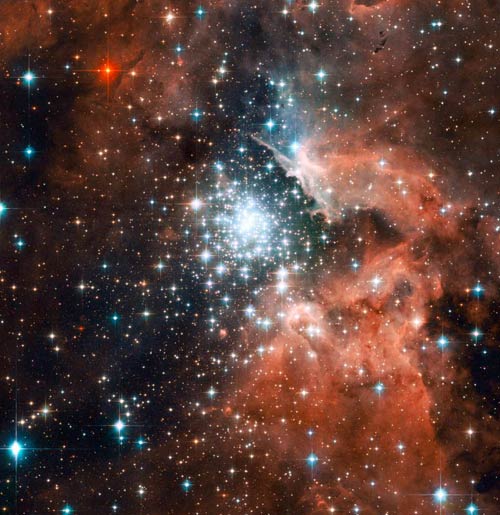 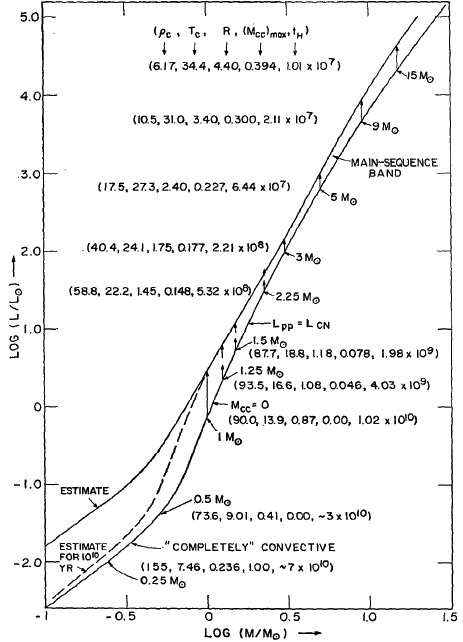 Life on the MS
Burning H into He changes the chemical composition and lowers the pressure
Core shrinks, heat up and burns H at a higher rate
Luminosity increases, which causes the outer envelope to swell up
The MS stars begin on the lower edge of the MS band and move up and to the right
Stellar Lifetimes on the Main Sequence
The duration of a star’s MS lifetime depends on the amount of hydrogen in its core (fuel supply) and the rate at which it is consumed, i.e., luminosity
Core H burning ends when the star converts a certain fraction of its total mass into He, the so-called Schönberg-Chandrasekhar limit,
(Mcore /M ) ≈ 0.37 (e /core)2 ≈ 0.08 - 0.1
Since the M-L relation is so non-linear, L ~ M, with  ~ 3 - 5, the more massive a star, the shorter is its MS lifetime:

The same principle applies to post-MS stages of stellar evolution
Generally, later stages of stellar evolution last shorter, because there is less fuel to burn, and because of the non-linearity of the             M-L relation, which may be driven by the highly non-linear dependence of the TNR rates on [T,]
Stellar Lifetimes on the Main Sequence
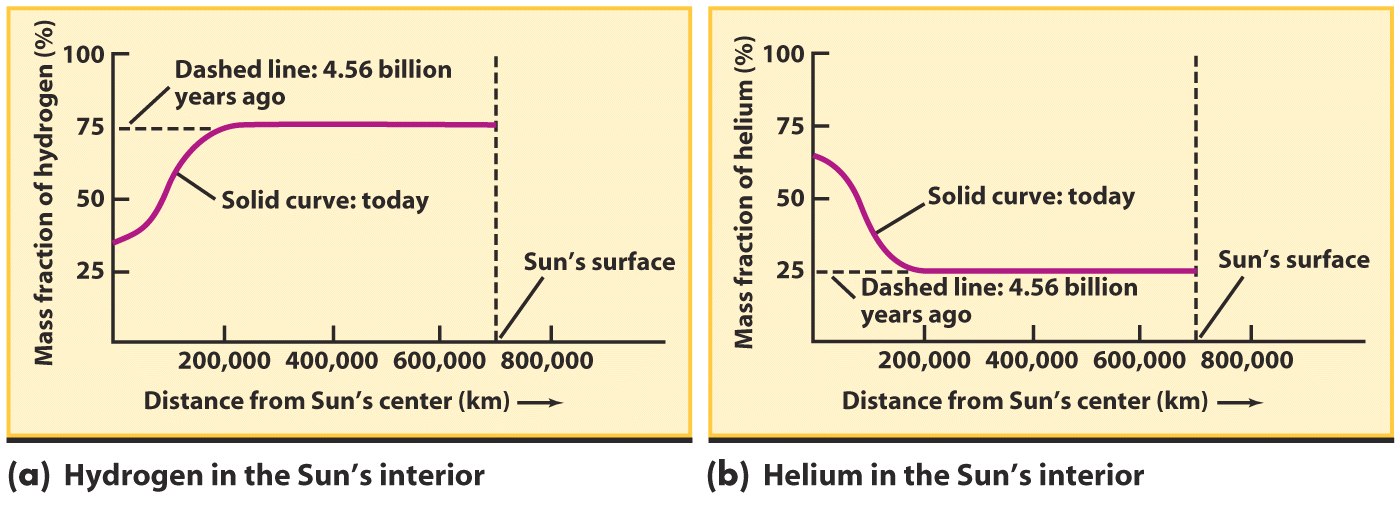 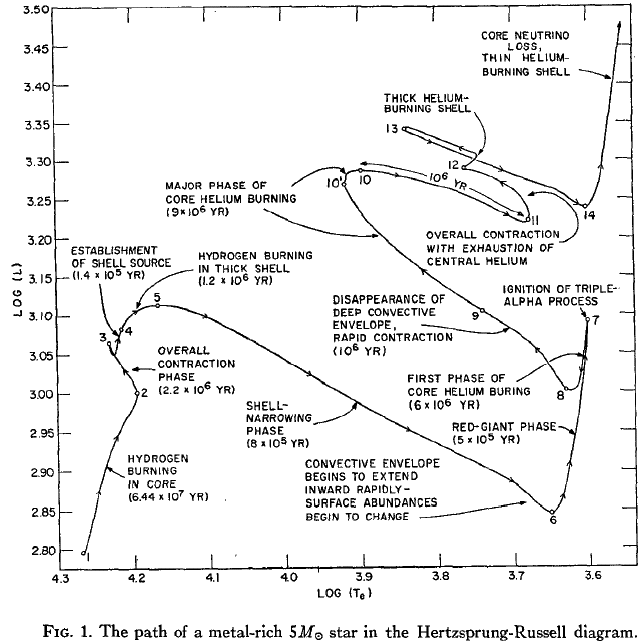 Stellar Evolution is a Sequence of Different Energy Production (Nuclear Fusion) Mechanisms
(From Iben)
Pathways of Stellar Evolution
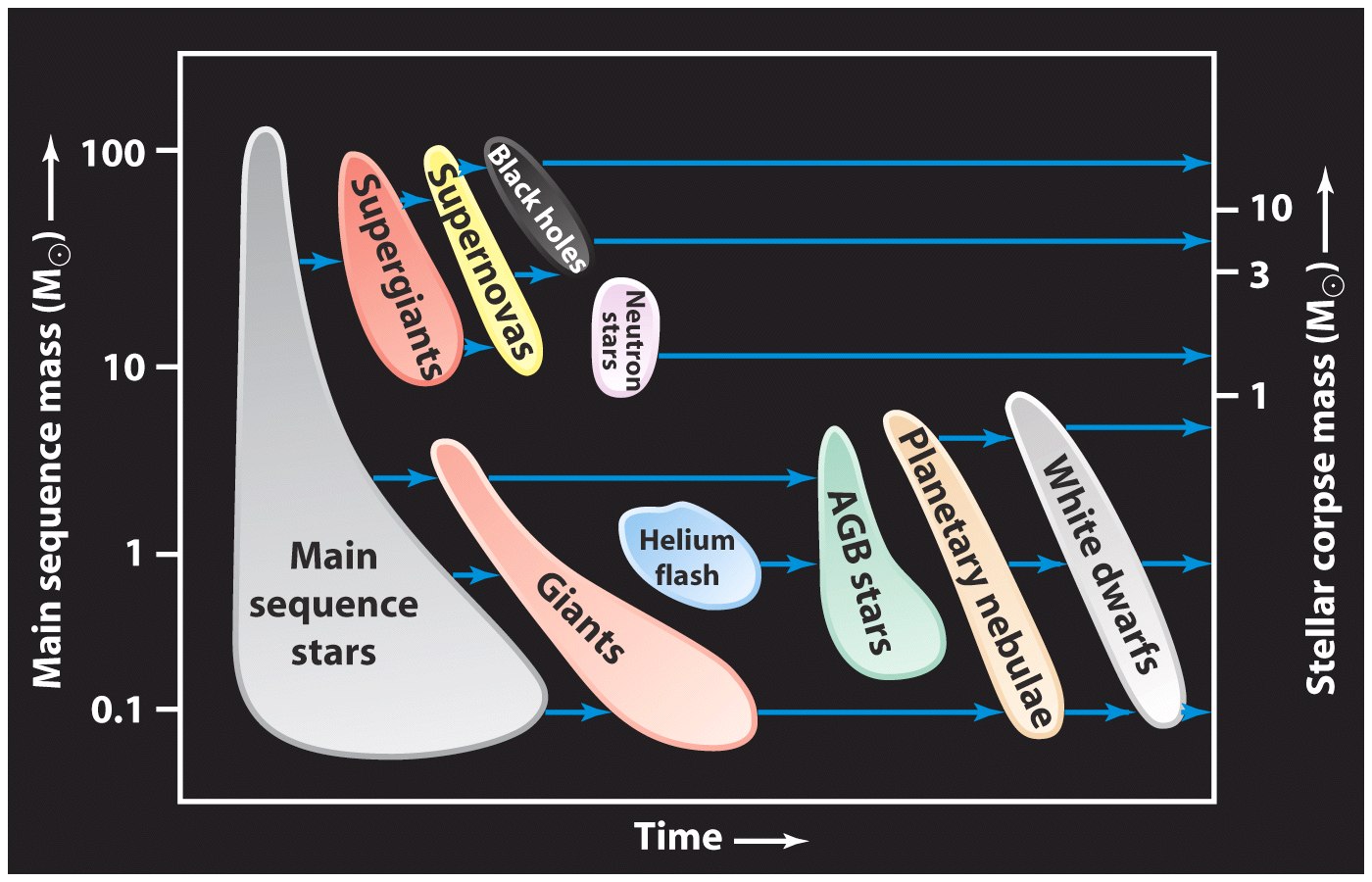 Very Low Mass Stars: Red Dwarfs
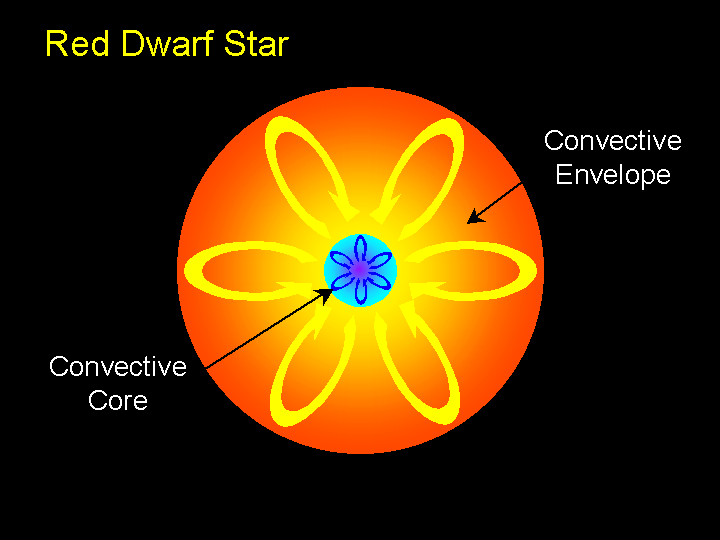 Mass < 0.4 M
Their structure is all convection zone, H and He is mixed throughout the star
Just burn H slowly
Will never build up a He core, and never ignite He
Could perhaps survive on the MS for a 100 Gyr!
Then just fade as a WD  / Black Dwarf
Unimportant contributor to the total luminosity of a galaxy, but contain most of the stellar mass
The End of the MS Phase
On the MS, a star is in a hydrostatic equilibrium, and its core is sufficiently hot to fuse H into He
Now the star has two chemically distinct zones, a core of inert He surrounded by an H envelope -  the core of a MS star is not sufficiently hot for He burning
When the core becomes pure He, a new evolutionary phase stars - the ascent to the Red Giant Branch (RGB)
Without energy generation, the core cannot support itself against gravitational collapse and so it begins to shrink; as it collapses it heats up
This heat is transferred to a thin shell of H around the core which reaches a temperature in which H fusion can occur
This He flash ends the ascent to the RGB, star descends to HB
Red Giants
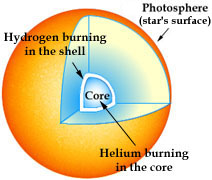 As the core continues to collapse, the temperature in the H fusing shell continues to rise and thus the luminosity in the shell increases as does the pressure 
The entire star is no longer in a hydrostatic equilibrium, and the envelope begins to expand
As they expand these outer layers cool - the star becomes redder, while its luminosity increases: the star slowly ascends the RGB
When the core has heated to T ~ 108 K, it starts the fusion of He into C (He flash), which dominates the total energy production
The star is in a quasi-static equilibrium. The lifetime of a star as a Red Giant is about 10% of its MS lifetime
Helium Flash: The End of the RGB
H fusion leaves behind He ash in the core of the star which cannot begin to fuse until the core reaches temperature of ~ 108 K.  How a star begins He fusion depends on its mass:
M > 3 M stars contract rapidly, their cores heat up, and He fusion begins gradually
Less massive stars evolve more slowly and their cores contract so much that degeneracy occurs in the core
When the temperature is hot enough He fusion begins to make energy and the T rises, but pressure does not increase due to degeneracy
Higher T increases He fusion even further resulting in a runaway explosion: the Helium Flash which for a few minutes can generate more luminosity than an entire galaxy.  The flash does not destroy the star: the envelope absorbs the energy
The star then sheds its convective envelope, and the radiative core settles on the Horizontal Branch (HB), the He main sequence
Low-mass stars go through two distinct redgiant stages
A low-mass star becomes
A red giant (RG) when shell H fusion begins
A horizontal branch (HB) star when core He fusion begins
An asymptotic giant branch (AGB) star when the He in the core is exhausted and shell He fusion begins
AGB stars shedding their envelopes are the major sources of interstellar dust
Dredge-ups bring the products of nuclear fusion to a giant star’s surface
As a low-mass star ages, convection occurs over a larger portion of its volume
This takes heavy elements formed in the star’s interior and distributes them throughout the star
When the star looses is envelope at the end, the ISM is enriched
The End Phases of Stellar Evolution
The evolution and eventual fate of stars in the late stages of their lives are critically dependent on the amount of matter they have at birth:
Stars with initial masses of less than ~ 8 M end their lives as white dwarfs (WD).  The star sheds its RG envelope, which becomes a planetary nebula (PN), and the inert, degenerate core cools passively, and it photoionizes the PN
Stars with initial masses greater than ~ 8 M end their lives by exploding as supernovae (SNe, generally type II).  The stellar remnants are neutron stars (NS) or black holes (BH), depending on the progenitor mass
Note: this is not the only way to produce a SN; type Ia SNe come from accreting WD
SNe are the main agents of the chemical enrichment of the ISM and subsequent generations of stars
The Life and Death of Stars
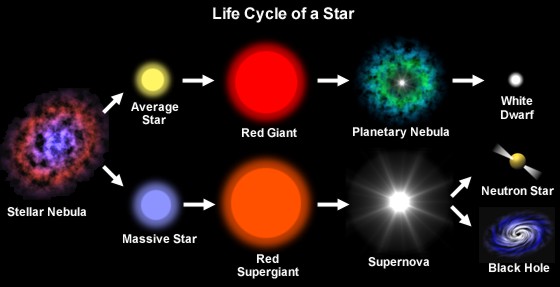 Planetary Nebulae
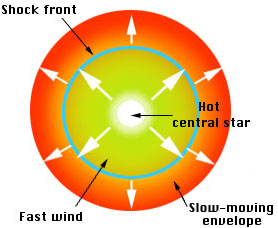 A RG brightens by a factor of ~ 103 - 104.  The outer, H-rich envelope swells up to a few au, with T ~ 2,000 - 3,000 K
A strong stellar wind begins to blow and it carries away most of the H envelope
During the final shedding of its envelope, when the mass loss is the greatest, the star becomes unstable and pulsates, with periods ~ few months to > 1 yr. Such stars are called long-period variables (LPVs)
The envelope material ejected by the star forms an expanding shell of gas that is known as a planetary nebula (PN)
PNe expand with V ~ 10 - 20 km/s, and plow into the surrounding ISM, contributing to its chemical enrichment
Planetary Nebulae From HST
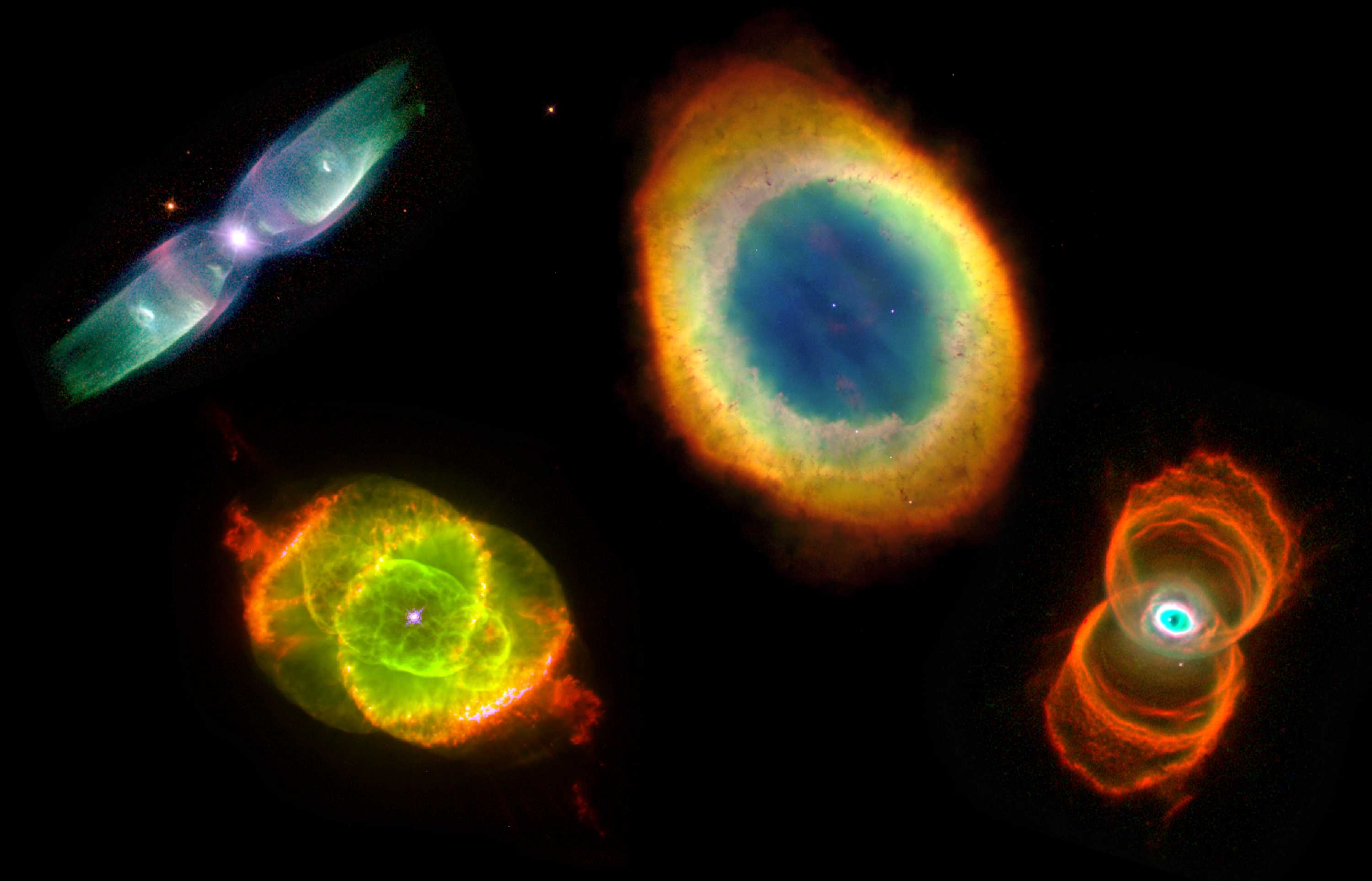 Note the prevalence of bipolar ejection morphologies
The Future of the Sun
PN
WD
High-mass stars create heavy elements in their cores
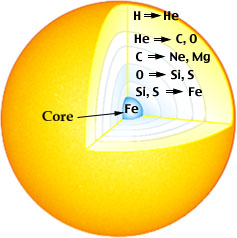 A high mass star undergoes an extended sequence of thermonuclear reactions in its core and shells:  He to C, N, O, then to Ne, Mg, then to Si, S, all the way to Fe
Beyond Fe, TNRs are endothermal; heavier elements are produced in SN explosions
Stellar Lifecycle Summary
Initial stellar mass
in Solar masses
C, O, Si etc
Black holes
SUPERNOVAEXPLOSIONS
20
Neutron stars
He burning
8
Carbon / oxygen
white dwarfs
Main sequence
hydrogen burning
0.5
Deuterium
burning
Helium white 
dwarfs
0.08
Brown dwarfs
Time / yr
107
108
109
1010
1011
(From P. Armitage)
Testing Stellar Evolution
The problem: stellar evolution happens on Gigayear time scales 
The solution: use H-R Diagrams of star clusters with a wide range of ages and stellar masses
Open clusters contain ~ 102 – 104 stars with a broad mass range; globular clusters contain ~ 104 – 106 stars
All stars are at the same distance, so it is easy to measure their relative luminosities
They (generally) have the same age, have the same chemical composition, i.e., they are “simple stellar populations”
Each cluster thus provides a snapshot of what stars of different masses look like at the same age and composition (coeval populations)
Lines describing stellar population loci at a given age are called isochrones; they are metallicity-dependent
The RGB peels off from the MS at different spectral types as a f(age)
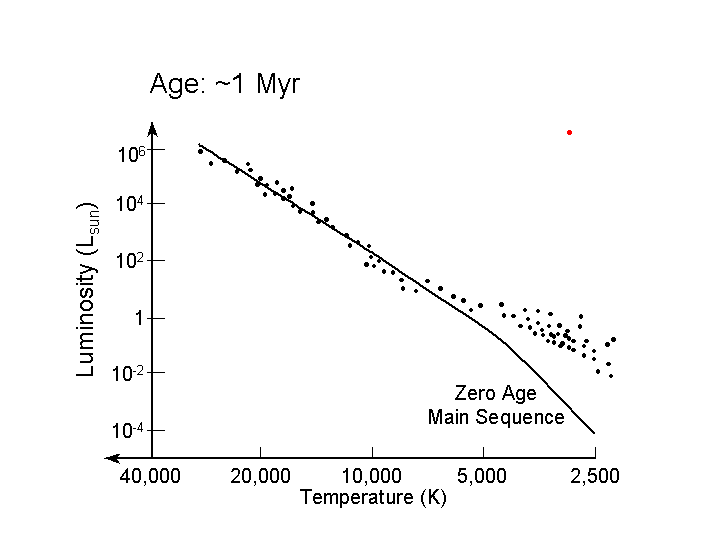 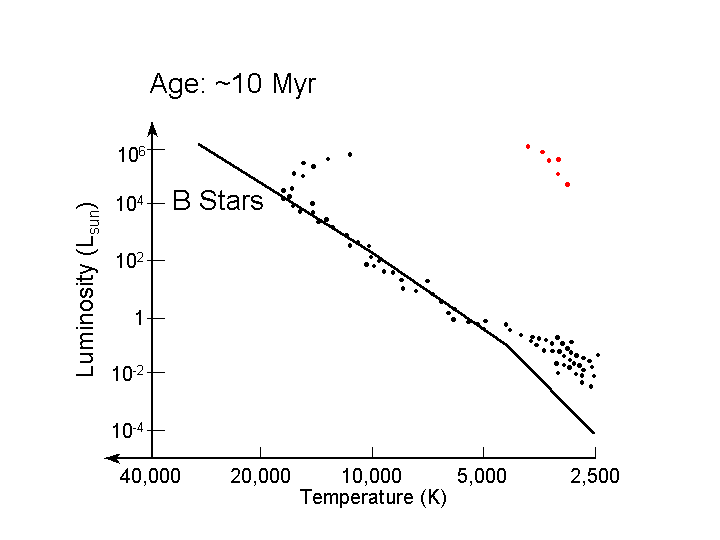 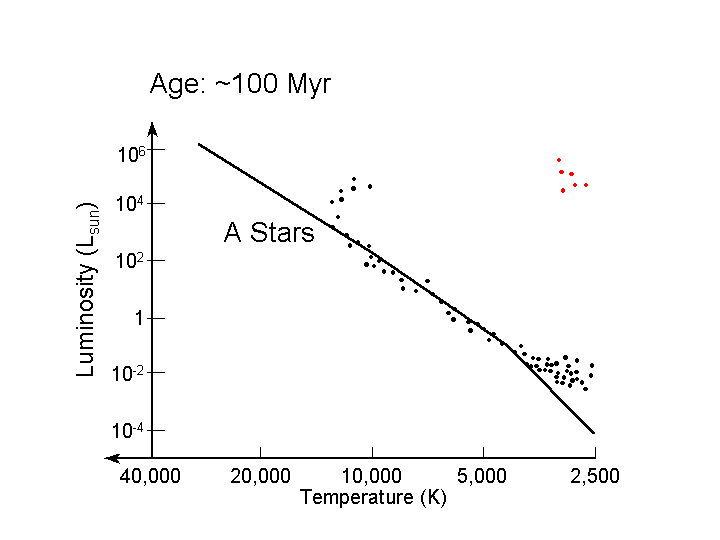 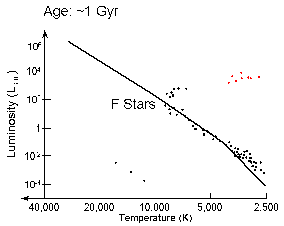 HRDs of open clusters with a range of ages
Typical old globular cluster HRD
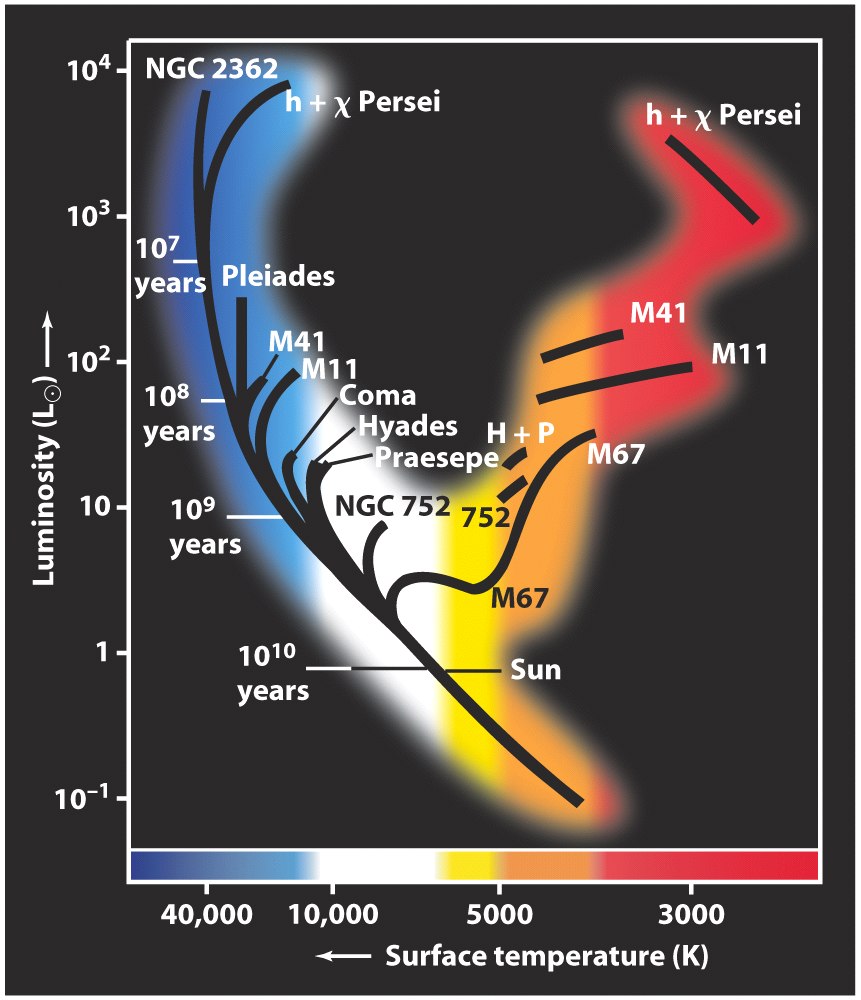 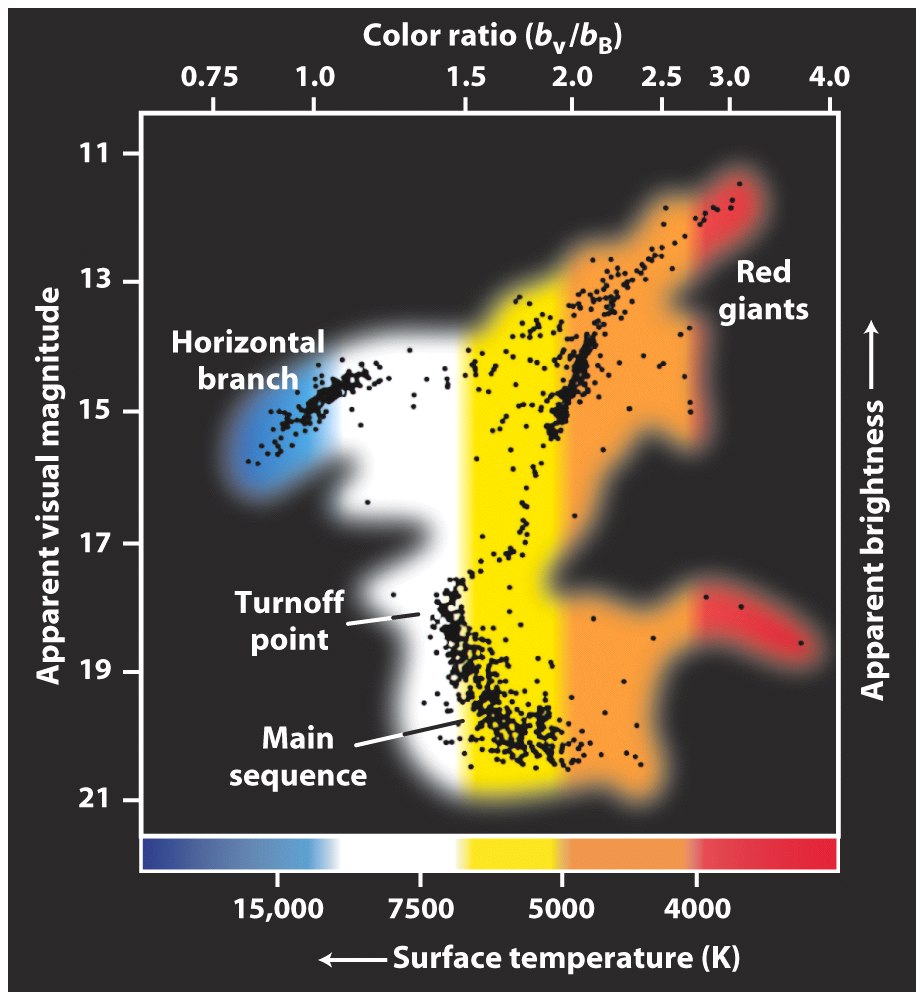 Stellar Masses
The most important physical property of stars: determines everything else (L, T, evolution …)
Mass-luminosity relation is a key concept
It is only from binary stars that we can accurately determine the masses of individual stars
A key uncertainty is the orbit inclination
Eclipsing binaries are the most useful in that the masses and radii of the individual stars can be determined from the light curve and radial velocity data, using the Kepler’s laws:
M1 + M2 = const.  a3 / P2
(Note: exactly the same approach is used in radial velocity searches for extrasolar planets)
M2
M1
a2
a1
Stellar Masses From Binaries
Kepler’s Law: consider for simplicity circular orbits
Stars mass: M1 
and M2, orbital
radii a1 and a2
In orbit around the center of mass (CM)
of the system
CM
From definition of center of mass:
Let total separation:
Then:
(From P. Armitage)
Apply Newton’s law of gravity and condition for circular 
motion to M2:
is angular velocity of the binary
Substitute for a2:
Visual binary: see each orbit so know immediately a2 / a1:
determines ratio of masses M1 / M2
If we know distance, then angular separation + d gives a, 
which with period P determines sum of masses M1 + M2
(From P. Armitage)
M2
M1
a2
a1
So this is enough information to get both M1 and M2…
Now consider spectroscopic binaries with circular orbits
(often a good approximation because tides in close binaries
tend to circularize the orbits)
Velocities are constant around
the orbit:
v1
v2
But alas, there are projection effects…
(From P. Armitage)
We don’t observe v1 and v2 - only the component of those velocities along our line of sight:
i
Direction to
observer
v1
Orbital plane
Maximum component of velocity along the line of sight is:
i is the inclination angle of the 
binary system
Radial velocities are
the observables
(From P. Armitage)
Ratio of maximum observed radial velocities is:
Ratio of masses can be found if we see spectral lines from 
both stars (a “double-lined” spectroscopic binary), without
knowing the inclination. To find the sum of the masses,
note:
Use Kepler’s law again:
(From P. Armitage)
Replace v1 and v2 with the observable radial velocities:
So… we can determine sum of masses (and hence the
Individual masses M1 and M2) only if the inclination i
can be determined.
Requires that the stars are also eclipsing:
 Detailed shape of lightcurve gives i
 Obviously must be close to i = 90o to see eclipses!
Rare binaries are main source of information on stellar 
masses…
(From P. Armitage)
Stellar Mass-Luminosity Relation
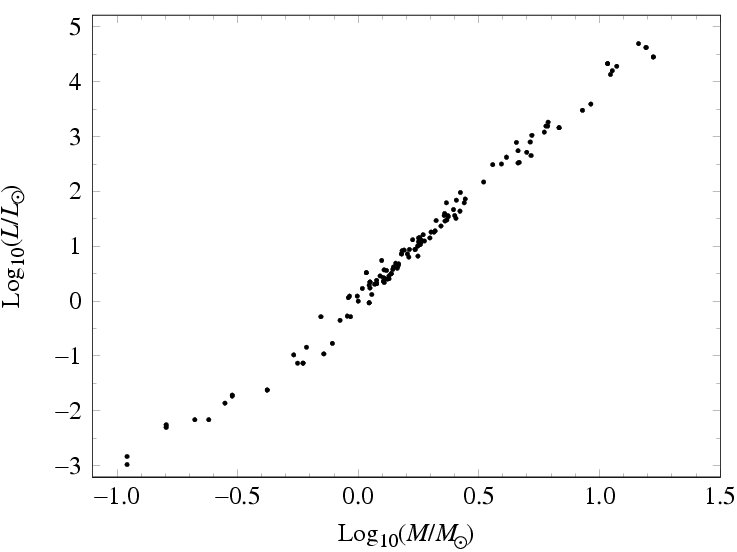 L ~ M 4
A key relation for understanding of stellar physics
Main Sequence stars follow this relation, but giants, supergiants, & white dwarfs do not (different slopes)
Stellar Luminosity and Mass Functions
Basic statistical descriptors of stellar populations: probability distribution for stellar luminosities (a function of the bandpass) and masses
Most important: stellar Initial Mass Function (IMF) = mass function at the formation time
Key in understanding and modeling star formation and galaxy evolution
Needed in order to estimate stellar (baryonic?) mass content of galaxies (and other stellar systems) from the observed luminosities
Very, very hard to do - depends on having lots of very reliable, well-understood data and calibrations
Determining the IMF is a tricky business…
Observed star counts
Understand your selection effects, completeness
Get the distances
Estimate the extinction
Correct for unresolved binaries
Get the Present-Day Luminosity Function (PDLF)
Assume the appropriate mass-luminosity relation
It is a function of metallicity, bandpass, …
Theoretical models tested by observations
Get the Present-Day Mass Function (PDMF)
Assume some evolutionary tracks, correct for the evolved stars (also a function of metallicity, …)
Assume some star formation history
Get the Initial Mass Function (IMF)!
Luminosity Functions
Suppose we measure the distances and apparent magnitudes m of all stars within some limiting distance dmax (a “volume limited sample” - easier in theory than in practice!)
Convert from apparent magnitudes to absolute magnitudes M 
using the known distance d to each star and the definition:
absolute magnitude in some
waveband, e.g. in the visual MV
Finally count the number of stars with M between (M-0.5) and
(M+0.5), and divide by the volume            surveyed.   This gives
the luminosity function
(From P. Armitage)
More formally:
number density (stars per pc3) of stars
       =	with absolute magnitude M between
	M and M+ΔM
luminosity function
Identical concept applies to galaxies (though typically measure
numbers of galaxies per Mpc3 rather than per pc3)
Can be hard to measure Φ(M):
 for very low mass stars (M large), which are dim unless
	very close to the Sun
 for massive stars (M small), which are rare
Luminosity function is the basic observable for studying a 
population of stars
(From P. Armitage)
Distances to Large Samples of Stars
In any survey volume, fainter objects will be missing at the progressively larger distances: the Malmquist Bias
Errors is parallax measurements will bring some stars “closer” than they really are, but some stars in the other direction, so they will be missing from the sample; this asymmetry is the Lutz-Kelker Bias
One way to select samples of nearby stars is through proper motions, which are much easier to measure than parallaxes
Examples of the Malmquist Bias Corrections
Dotted:  as observed
Solid:  MB corrected
Local luminosity function (stars with d < 20 pc) for the Milky 
Way measured by Kroupa, Tout & Gilmore (1993):
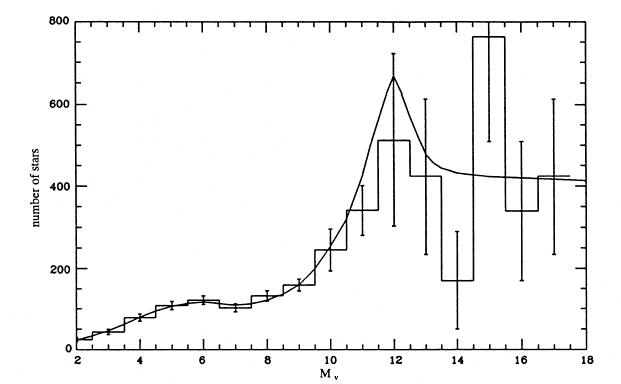 bright stars
faint stars
(From P. Armitage)
Local V Band Luminosity Function
Solid triangles: proper motion selected
Open squares: color-selected
From The Astrophysical Journal Letters 492(1):L37–L40.
© 1998 by The American Astronomical Society.
For permission to reuse, contact journalpermissions@press.uchicago.edu.
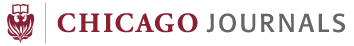 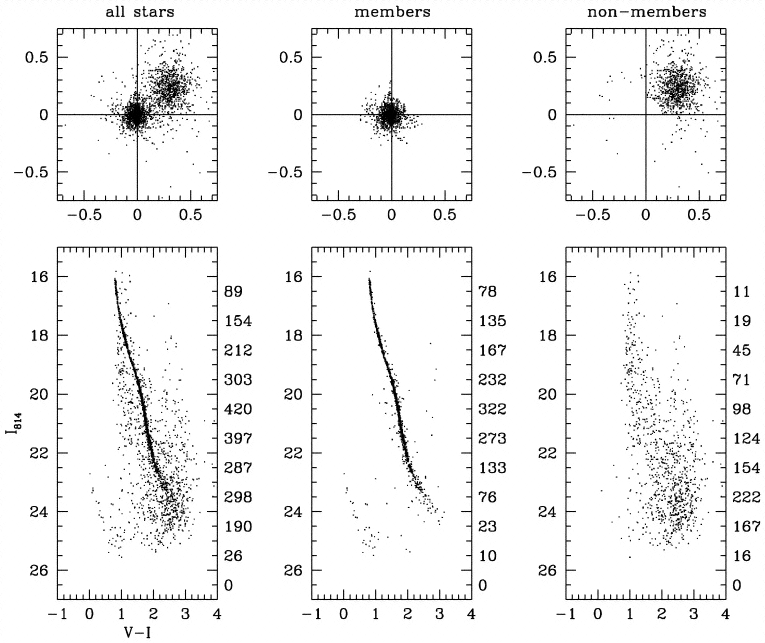 Fig. 1.— Proper-motion distributions (top) and color-magnitude diagrams (bottom). The scale of the proper motions is displacement in Wide Field Camera (WFC) pixels over the 32 month time baseline; a full WFC pixel of displacement would correspond to 37.5 mas yr−1. Since all reference stars were cluster members, the zero point of motion is the mean motion of cluster stars. Left: The entire sample; center: stars within the proper-motion region described in the text; right: stars outside this region. Numbers at right are stars per unit-magnitude bin.
From The Astrophysical Journal Letters 492(1):L37–L40.
© 1998 by The American Astronomical Society.
For permission to reuse, contact journalpermissions@press.uchicago.edu.
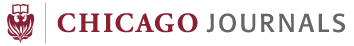 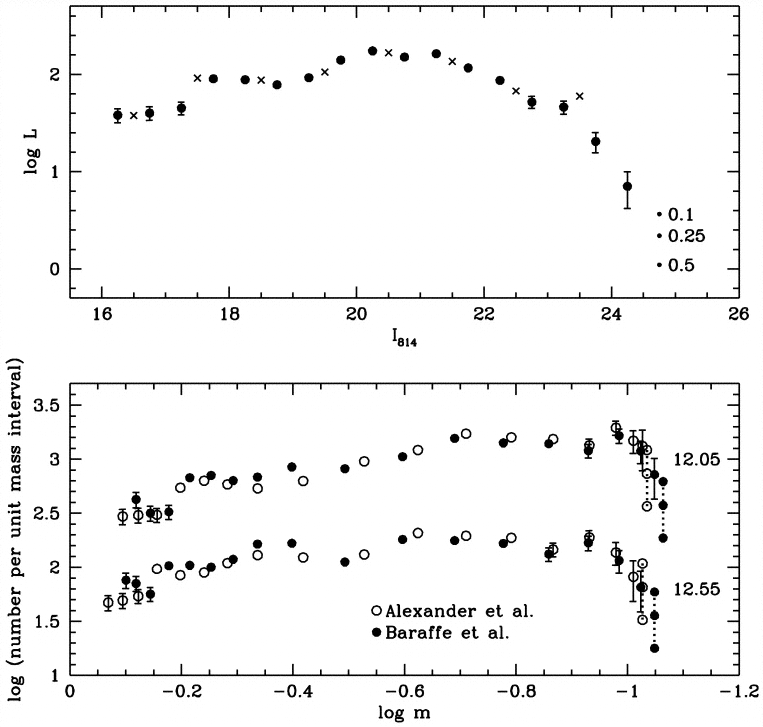 Fig. 4.—Top: Our new luminosity function of NGC 6397, with Poisson error bars (plotted only when they are larger than the sizes of the symbols). The vertical array of three small circles is explained in the text. The crosses are the LF given by CPK, converted to the present field size. Bottom: Mass functions, as derived from each of the two MLRs indicated. For clarity, the sets of three points representing the empty bin have been connected with lines. The error bars arise from those of the log LF points. The MFs are shown for two different assumed distance moduli, as labeled.
Initial Mass Function (IMF)
Starting from the observed luminosity function, possible to derive an estimate for the Initial Mass Function (IMF). To  define the IMF, imagine that we form a large number of stars.
Then:
the number of stars that have been
born with initial masses between 
M and M+ΔM (careful not to confuse
mass and absolute magnitude here)
=
this is the Initial Mass Function or IMF
The IMF is a more fundamental theoretical quantity which is obviously related to the star formation process.  Note that the IMF only gives the initial distribution of stellar masses immediately after stars have formed - it is not the mass distribution in, say, the Galactic disk today (PDMF)
(From P. Armitage)
In practice: several obstacles to getting the IMF from the LF:
1.  Convert from absolute magnitude to mass
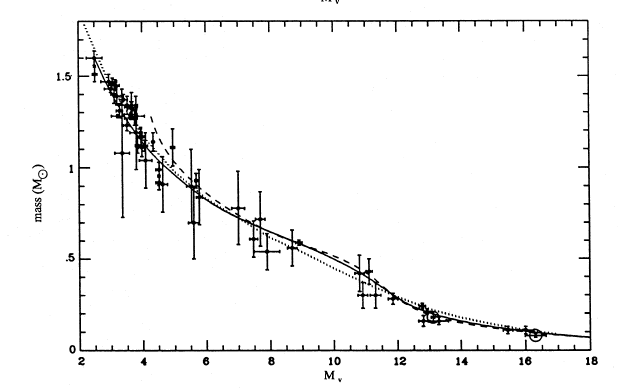 Need stellar structure theory, calibrated by observations of
eclipsing binaries
(From P. Armitage)
The Mass-Luminosity Relation
Use it to convert stellar luminosities into masses:
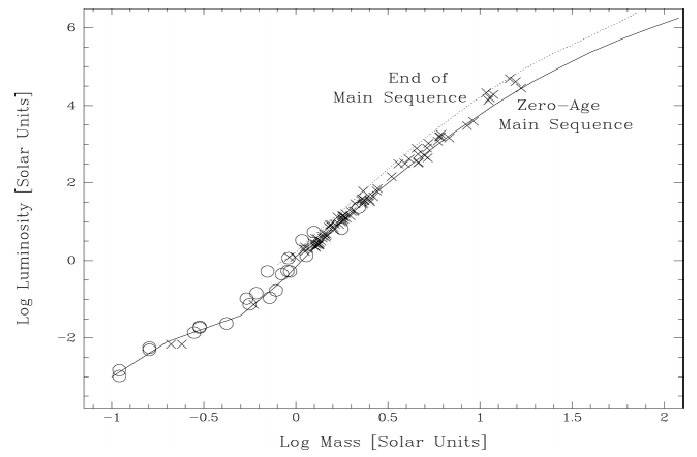 L ~ M 1.6
L ~ M 3.1
L ~ M 4.7
L ~ M 2.7
And, of course, it is a function of bandpass …
A problem:  Massive stars have short lifetimes
Suppose we observe the luminosity function of an old cluster.
There are no very luminous main sequence stars. But this does
not mean that the IMF of the cluster had zero massive stars,
only that such stars have ended their main sequence lifetimes
More generally, we need to allow for the differing lifetimes of
different stars in deriving the IMF.  If we assume that the star 
formation rate in the disk has been constant with time, means
we need to weight number of massive stars by 1 / tms, where
tms is the main sequence lifetime.
Massive stars are doubly rare - few are formed plus they don’t live as long as low mass stars…  Thus, poor statistics
(From P. Armitage)
Another problem at the high mass end:  Mass loss
For massive stars, mass loss in stellar winds means that the
present mass is smaller than the initial mass
A problem at the low mass end:  Completeness
These faint stars cannot be seen very far, and are easy to miss
* * *
All these difficulties mean that although the local IMF is well
determined for masses between ~0.5 Msun and ~50 Msun, but:
 not well determined at the very low mass end (mainly
	because the relation between luminosity and mass
	is not so well known)
 for very massive stars - simply too rare
 in other galaxies, especially in the distant Universe
(From P. Armitage)
Salpeter Mass Function
The Initial Mass Function for stars in the Solar neighborhood was determined by Salpeter in 1955:
constant which sets the local stellar density
Using the definition of the IMF, the number of stars that form 
with masses between M and M+ΔM is:
To determine the total number of stars formed between M1 and M2, integrate the IMF between these limits:
(From P. Armitage)
Can similarly work out the total mass in stars born with mass
M1 < M < M2:
Properties of the Salpeter IMF:
most of the stars (by number) are low mass stars
 most of the mass in stars resides in low mass stars
 following a burst of star formation, most of the 
	luminosity comes from high mass stars
Salpeter IMF must fail at low masses, since if we extrapolate
to arbitrarily low masses the total mass in stars tends to infinity!
Observations suggest that the Salpeter form is valid for roughly
M > 0.5 Msun, and that the IMF flattens at lower masses.  The
exact form of the low mass IMF remains uncertain
(From P. Armitage)
What is the origin of the IMF?
Most important unsolved problem in star formation.  Many theories but no consensus
Observationally, known that dense cores in molecular clouds
have a power-law mass function rather similar to the IMF.  So
the IMF may be determined in part by how such cores form 
from turbulent molecular gas
Is the IMF universal?
Most theorists say no. Predict that fragmentation is easier if the gas can cool, so primordial gas without any metals should form more massive stars (Pop III)
Observationally, little or no evidence for variations in the IMF in our Galaxy or nearby galaxies, but it is not excluded
(From P. Armitage)
The Physical Origin of the IMF
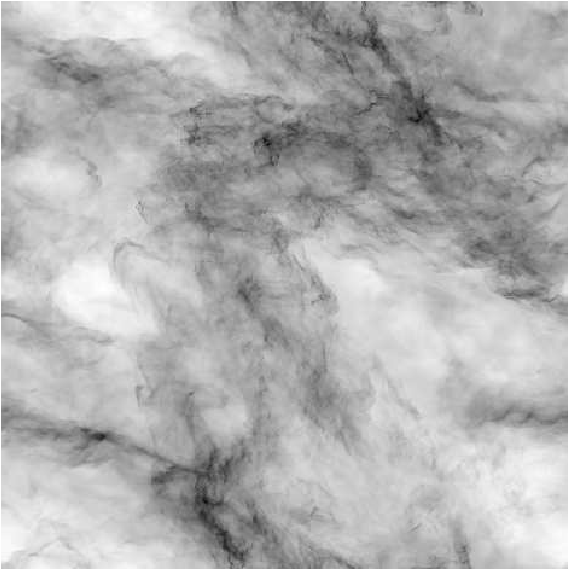 Not yet well understood …
Interstellar turbulence

Power-law scalings

Protostellar cloud fragmentation spectrum

Power-law IMF?
Numerical simulation of ISM turbulence 
The Universality of the IMF?
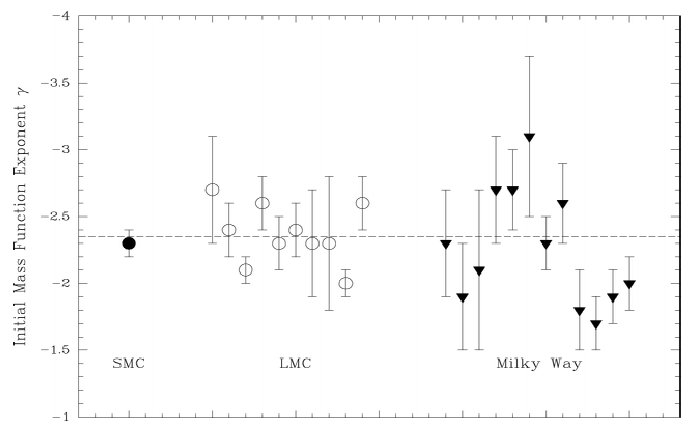 Looks fairly universal in the normal, star-forming galaxies nearby.
However, it might be different (top-heavy?) in the ultraluminous starbursts (if so, the inferred star formation rates would be wrong).
It might be also a function of metallicity: top-heavy for the metal-poor systems (including the primordial star formation)
Where are the Baryons?
log dN/dM
This is where most of the mass is
?
This is where most of the light is
?
Brown dwarfs
?
Normal MS stars
?
log M/M
100
10
1
0.1
0.001
Secondary peak?
Planets?
Slushballs?
Gravitational Microlensing
Lensing event occurs as a MAssive Compact (Halo) Object, MACHO (could be a main sequence star, white or brown dwarf, neutron star or black hole, or … ?), passes within an angular distance θE of a background star:
 background star initially brightens
 eventually fades as the alignment is lost
MACHO crossing the line of sight
Sun
Line of sight to a background star
Since the cross section for a strong lensing is small compared to interstellar separations, such events must be exceedingly rare
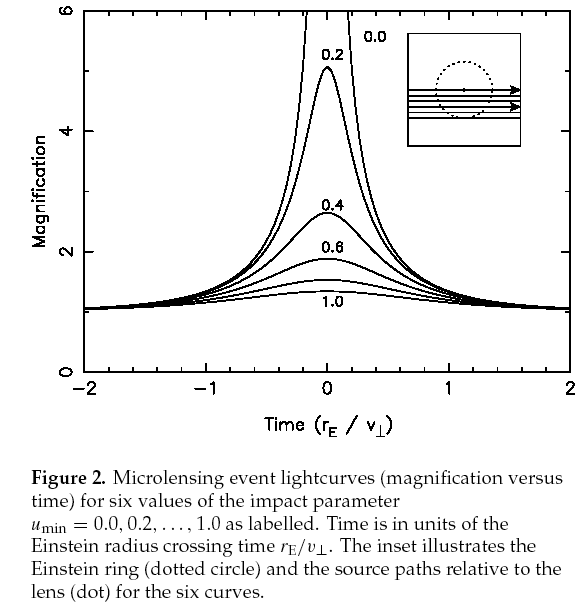 Expected Gravitational Microlensing Lightcurves:
The peak magnification depends on the lens alignment (impact parameter)
The event duration depends on the lens velocity
How Can We Detect MACHOs ?
Problem: a probability of a distant star being lensed is maybe ~ 10-7 per year
Solution: monitor ~ 107 stars simultaneously!
Typically in the LMC or the Galactic Bulge
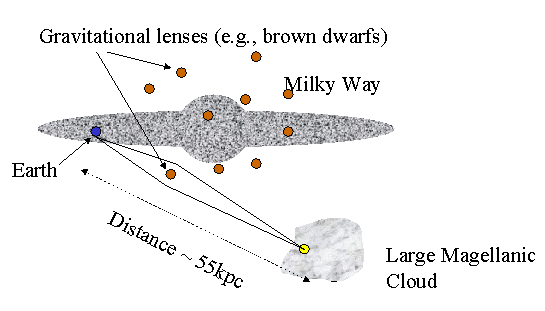 Microlensing Experiments
Several experiments have searched 
for microlensing events:
 toward the Galactic Bulge (lenses
	are disk or bulge stars)
 toward the Magellanic Clouds
	(lenses could be stars in the 
	LMC / SMC, or halo objects)
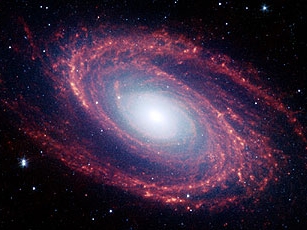 MACHO (Massive Compact Halo Object):
 observed 11.9 million stars in the Large Magellanic Cloud
for a total of 5.7 years
OGLE (Optical Gravitational Lensing Experiment):
 ongoing experiment
 presently monitor ~ 33 millions stars in the LMC, plus 
~ 170 million stars in the Galactic Bulge
The First MACHO Event Seen in the LMC Experiment 
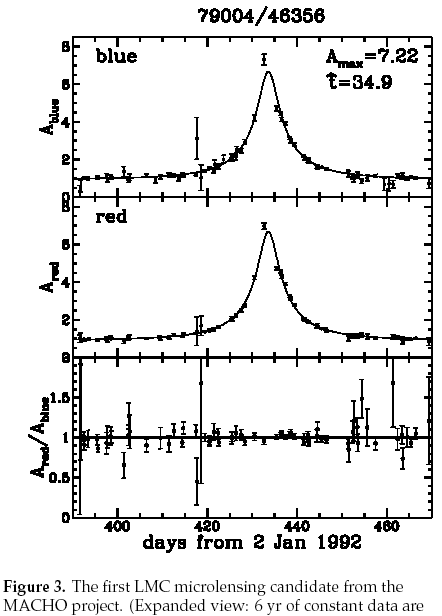 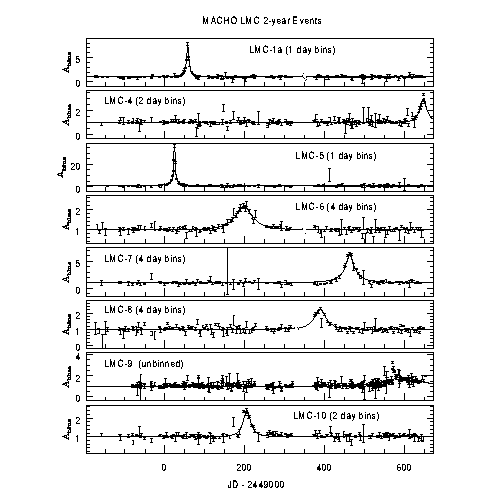 To date, hundreds (or more) of microlensing events have been detected by various groups
The Einstein radius for a single lens of mass M, at distance dL, 
observer-source distance is dS,
lens-source distance is dLS =dS- dL
Probability that this lens will magnify a given source is:
directly proportional to 
the mass of the lens
Same is obviously true for a population of lenses, with total
mass Mpop - just add up the individual probabilities. Conclude:
  The fraction of stars that are being lensed at any one time measures the total mass in lenses, independent of their individual masses
  Geometric factors remain - we need to know where the lenses are to get the right mass estimate
Lensing time scale: equals the physical
distance across the Einstein ring divided
by the relative velocity of the lens:
Time scale is proportional to the square
root of the individual lens masses
Put in numbers appropriate for disk stars lensing stars in the
Galactic bulge:
 dS = 8 kpc, dL = dLS = 4 kpc
 M = 0.3 M
 vL = 200 km s-1
Events with  ~ 1 day: M < Jupiter mass (~10-3 M )
Events with  ~ 1 year: M ~ 25 M (e.g. stellar black holes)
For each event, there are only two observables:
 Duration   - if we know the location of the lens along the
	line of sight this gives the lens mass directly
 Peak amplification A: this is related to how close the line
	of sight passes to the center of the Einstein ring
b
Note: amplification tells us nothing useful about the lens!
Additionally, observing many events gives an estimate of the probability that a given source star will be lenses at any one time (often called the optical depth to microlensing). This measures the total mass of all the lenses, if their location is known.
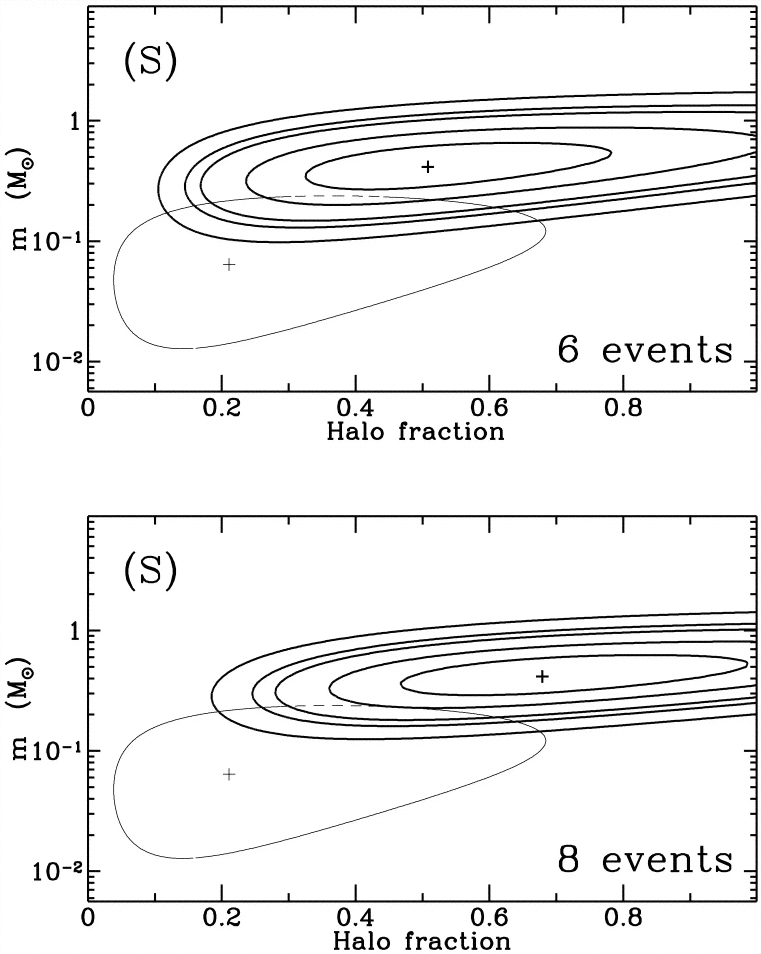 What Are MACHOs?
Analysis of the LMC microlensing experiments suggest that MACHO masses are ~ 0.5 M: too heavy for brown dwarfs.
Old halo white dwarfs??
(There are problems with that…)
(Alcock et al. 1997)
MACHO Results
Based on the number and duration of MACHO events,
if the lenses are objects in the Galactic Halo:
20% of the mass of the Galactic halo (inferred from the Galactic rotation curve) is in the form of MACHOs; the idea that all the mass in the halo is MACHOs is definitely ruled out
Typical mass is between 0.15 M and 0.9 M
One interpretation of these results is that the halo contains a 
much larger population of white dwarf stars than suspected.
This poses other problems: requires a major epoch of early star formation to generate these white dwarfs - but what about the corresponding metals?
Ambiguity in the distance to the lenses is the main problem!
Distance ambiguity can be resolved in a few special cases:
If distortions to the light curve caused by the motion of the
	Earth around the Sun can be detected (parallax events)
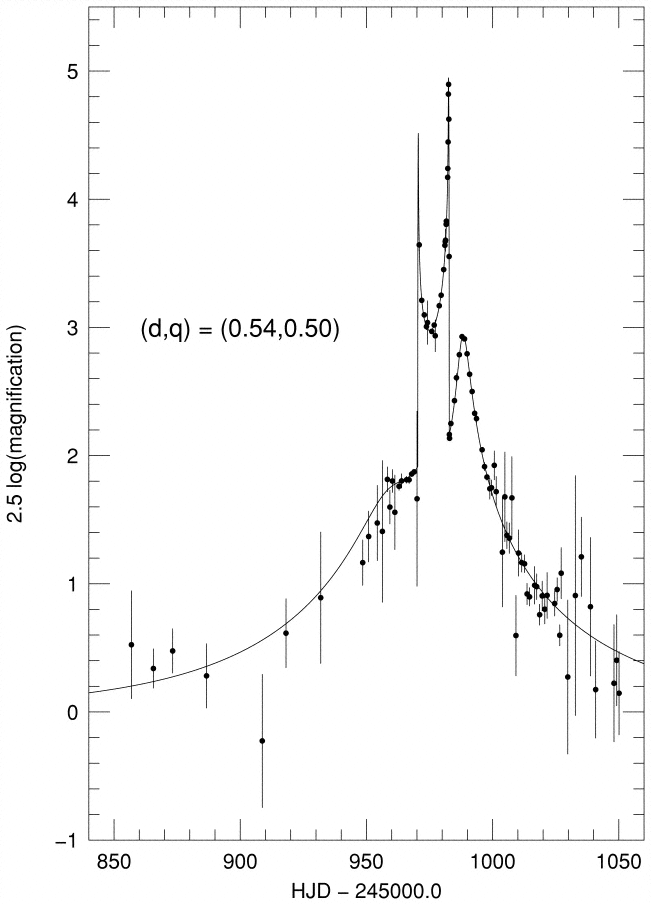 b)  If the lens is part of a binary system. Light curves produced
	by binary lenses are much more complicated, but often 
	contain sharp spikes (caustic crossings) and multiple maxima.

      This provides more information about the event.  (This one was close to the SMC)